GP Education Half Day CCG Update
19 October 2017
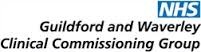 1
Shaping healthcare for you … and your family
Advice & Guidance Update
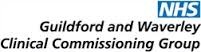 2
Shaping healthcare for you … and your family
Advice & Guidance Attachment Issue Resolved
Previously, attachments had to be exported and reattached into EMIS

Now, all clinical content can be attached as per the patient referral process (by clicking on the tabs under clinical content).
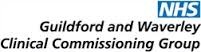 3
Shaping healthcare for you … and your family
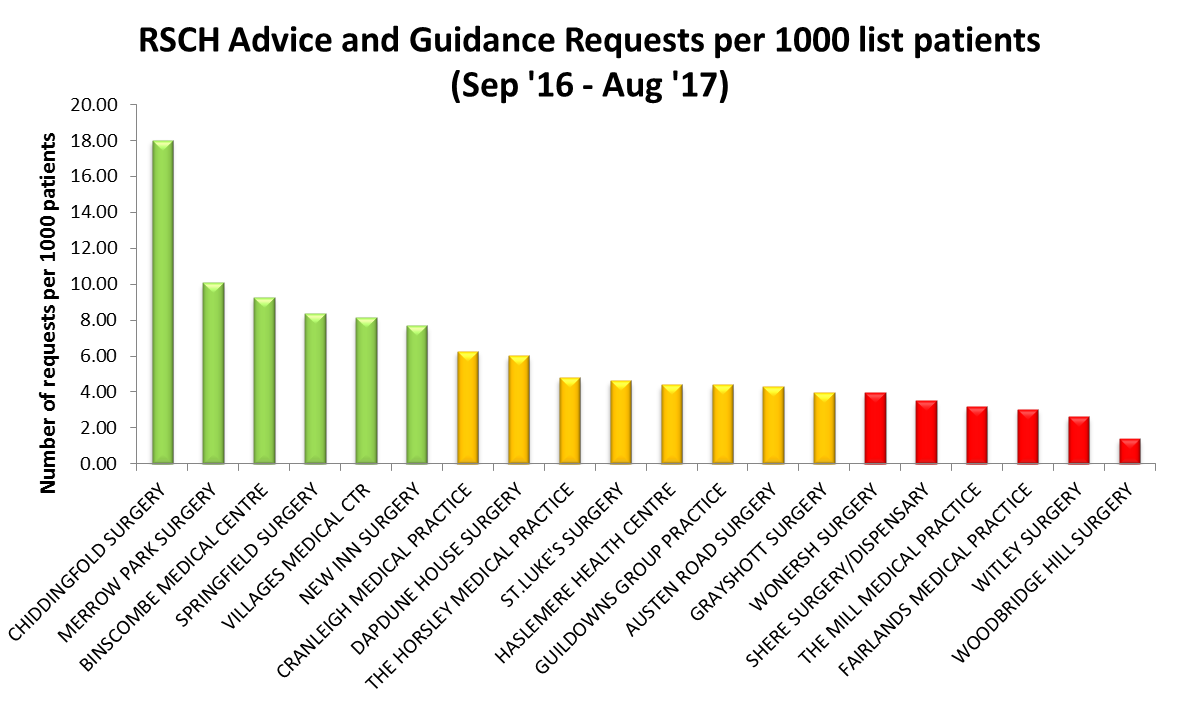 Think #A&G b4 F2F
Conversion rate from A&G to OPD
Data from Apr ‘17 – Jun ‘17
408 A&G sent to RSCH
33 patients, or 8% converted to an appointment
Estimated saving of 375 first appointments
Estimated cost saving of £52k

Only 8% of A&G requests converted to an outpatient appointment
Think #A&G b4 F2F
[Speaker Notes: Table shows the specialties that are available at ASPH, RSCH or at other providers]
Advice & Guidance for Mental Health
Initial meeting with Surrey and Borders Partnership Trust  was held on 17th October

CCG will issue out communications to practices once a go live date has been agreed
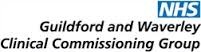 7
Shaping healthcare for you … and your family
National Diabetes Prevention Programme (NDPP) Update
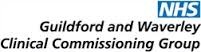 8
Shaping healthcare for you … and your family
NDPP Update
All 21 practices have signed up to the National Diabetes Prevention Programme (NDPP) ‘Healthier You’

764 patient referrals since launch in May 2017

Courses already running in Haslemere, Guildford and Godalming
 
Courses due to start in Cranleigh and Grayshott

Reports of high patient satisfaction and course retention rates
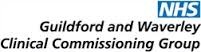 9
Shaping healthcare for you … and your family
Social Prescribing Update
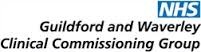 10
Shaping healthcare for you … and your family
Social Prescribing - Definition
Social prescribing is a way of linking patients in primary care with sources of support within the community

It provides GPs with a non-medical referral option that can operate alongside existing treatments to improve health and well-being

While there is no widely agreed definition of social prescribing, or ‘community referrals’, reports on social prescribing include an extensive range of prescribed interventions and activities
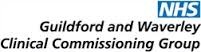 11
Shaping healthcare for you … and your family
[Speaker Notes: National policies emphasise the need to embed prevention though deeper integration of primary care and community services
Social prescribing is one approach which has been widely cited as a care model to contribute towards this agenda. 
Social prescribing is one of the 10 High Impact Actions to release time for care (established as part of the GP Forward View)]
Benefits of Social Prescribing
Reduces pressure on General Practice and A&E

Improves support for people with wider ‘social’ needs

Reduces health inequalities –for those who use the NHS the most, complex needs
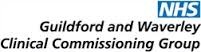 12
Shaping healthcare for you … and your family
[Speaker Notes: Giving people time -what matters to you? 
Power shift –people in control of their own health and wellbeing
Move towards community support, away from traditional services
Helps patient to set their own goals, builds resilience –co-produced support plans
Enables people to ‘give back’ for the support they’ve received]
Social Prescribing in Guildford & Waverley
Existing elements of social prescribing within local area supported by the voluntary sector and the Diocese

Possibility to apply for a VCSE bid (up to £300k) to enable a more structured approach to benefits and links to primary care

CCG and Local Authority have already met with representatives of voluntary sector and Diocese to scope the  potential bid

Restrictions about funding (Local Authority and/or CCG have to commit to a proportion of funding in year 2, 3 and 4

Applicants need to demonstrate links with a wide range of local services and how the service will reduce health inequalities 

Applications need to be submitted by 21st November 2017
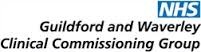 13
Shaping healthcare for you … and your family
GP Referrals into the Service (Examples)
Mrs Bloggs  - she lives alone and comes to see her GP  twice a week (for different reasons, but not medical all the time).  She may need befriending  

Mr Smith – he comes to see his GP more frequently than before and he’s lost weight (no medical issues here); - he might have money issues

Mrs A – she’s over 65 years old and all of a sudden she visits her GP more frequently than before because she likes to complain  about her weight and back pains (she can be referred to this service  and this service can refer her to exercise classes)

Mrs C – she may have mild learning disability issues and she may need  additional support re services to access – she needs signposting 

Mrs D – recently lost her husband and requires additional support – she can be referred for bereavement support

Mrs E – she’s over 85 and cannot drive anymore due to her poor eyesight - she can be referred to this service for additional support  and advice
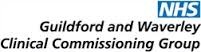 14
Shaping healthcare for you … and your family